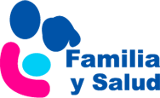 El amigo invisible 
¿Motivo de preocupación o aliado en el desarrollo infantil?
Ana Martínez Rubio. Pediatra
Grupo PrevInfad (AEPap)
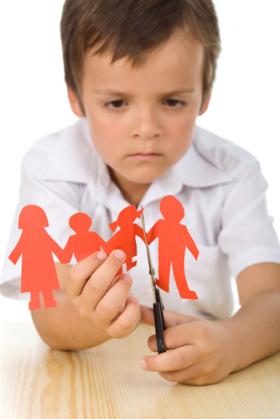 www.familiaysalud.es
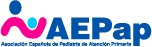 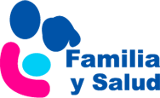 ¿Qué pueden hacer los padres?
Ah, sí, sí cariño: tu pingüino también viene de paseo
¡Te he dicho que eso de tu amigo invisible es una tontería!
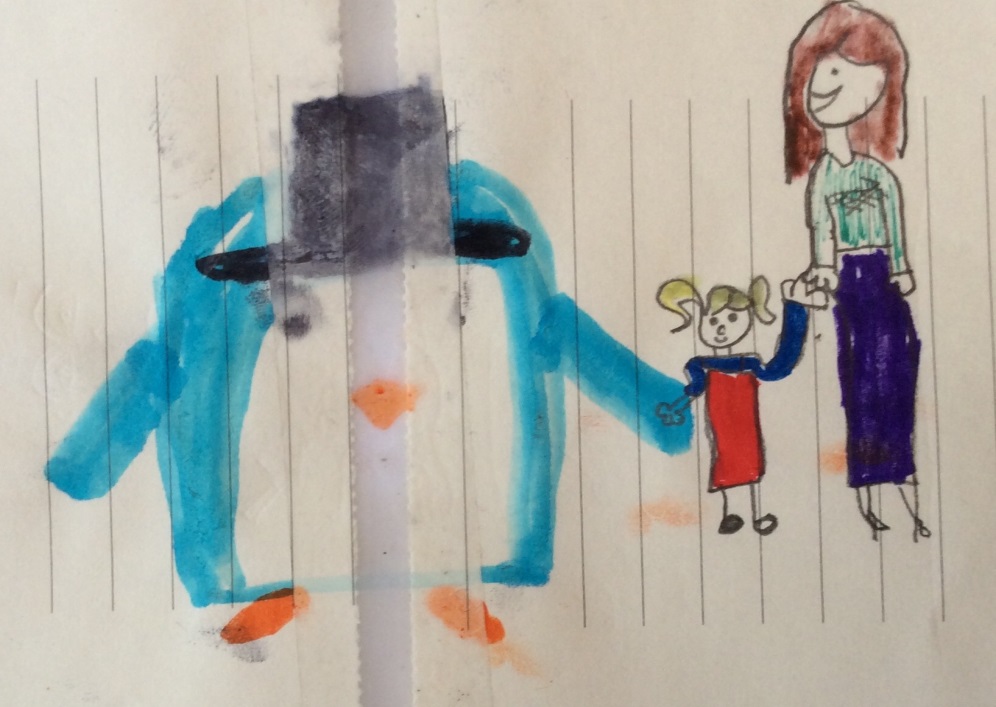 SÍ:
Aceptarlo en la familia.
Nos sirve para 
comunicarnos con el niño 
Nos sirve para enseñar 
normas.
Representa al propio niño.
NO:
Negar su existencia.
Reírse del niño.
Ridiculizar.
Dibujo: Matilde Golvano Martínez (6 años)
www.familiaysalud.es
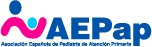 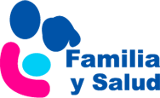 ¿Para qué le sirve al niño?
Desarrolla el pensamiento. Desarrolla ideas para ese otro personaje.
Permite ensayar situaciones cotidianas sin correr excesivos riesgos. 
Es un símbolo para consolar y acompañar.
Favorece la autonomía progresiva.
Permite poner en él los aspectos negativos propios y ajenos. Esto facilita comprender las emociones propias. No hay terceras personas que puedan sufrir las consecuencias.
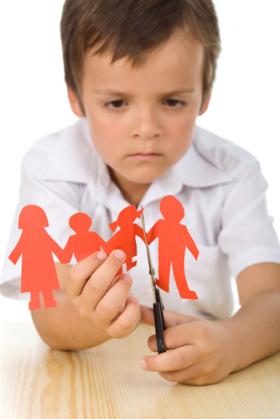 www.familiaysalud.es
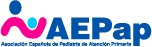 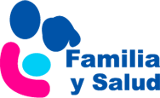 ¿Para qué le sirve a los padres?
Facilita compartir ideas.
Se usa para enseñar normas y hábitos.
Permite corregir las conductas sin dañar la autoestima del niño.
Para hablar con su hijo de una forma diferente, divertida y creativa. 
Para entender lo que piensa o siente el      niño.
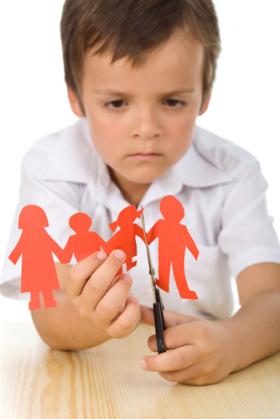 www.familiaysalud.es
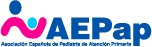